Fellowship
Aiming   For Growth
In 2018
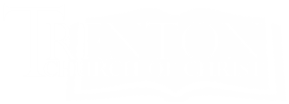 We’ve Been Called To Fellowship
God is faithful
1 Corinthians 1:9
Aiming For Growth
We’ve Been Called To Fellowship
God is faithful, by whom you were called
1 Corinthians 1:9
Aiming For Growth
We’ve Been Called To Fellowship
God is faithful, by whom you were called into the fellowship
1 Corinthians 1:9
Aiming For Growth
We’ve Been Called To Fellowship
“God is faithful, by whom you were called into the fellowship of his Son, Jesus Christ our Lord.”
1 Corinthians 1:9
Aiming For Growth
The Gospel Brings Us Into:
Fellowship – 1 John 1:5-7
Communion – John 17:20-21
One Body – 1 Corinthians 12:12-13
Agreement – 1 Corinthians 1:10
Unity – Ephesians 4:1-6
Aiming For Growth
The Gospel Brings Us Into:
Family – 2 Corinthians 6:14-18
Community – Ephesians 2:13-19
Membership – Ephesians 3:6
Partnership – Philippians 1:3-5
Full Accord – Philippians 2:1-2
Aiming For Growth
This Fellowship Is Not Theoretical 
Philippians 2:3-4 – Interests of Others
2 Corinthians 13:11 – Comforting Others
1 Thessalonians 5:11-15 – Seeking Good
Hebrews 3:13-14 – Exhorting Others
Hebrews 10:24-25 – Stirring Up
Aiming For Growth
This Fellowship Is Not Theoretical 
Hebrews 13:1-3 – Hospitality 
James 5:16 – Confession and Prayers
1 Peter 3:8-9 – Unity With One Another 
1 John 3:18 – Walk the Walk
Aiming For Growth
They Devoted Themselves To Fellowship
They Were Learning TOGETHER!
They Were Worshipping TOGETHER!
They, When Necessary, Sold & Shared TOGETHER!
They Spent Time In Homes TOGETHER!
Aiming For Growth
Aiming   For Growth
Conviction
Devotion
evangelism
Fellowship
Awe